Osprey
Baltimore Oriole
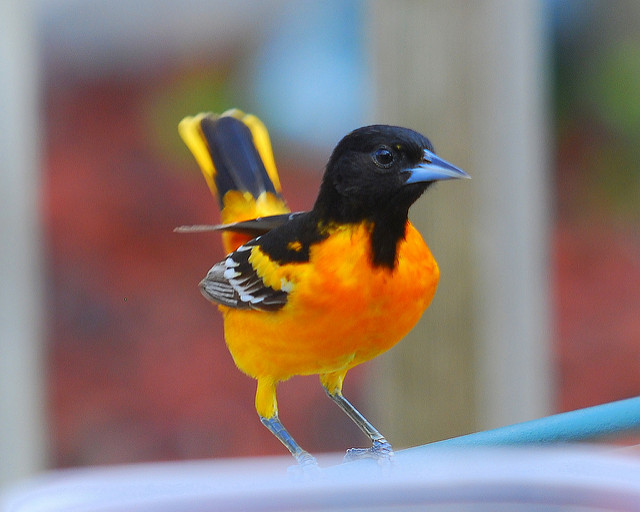 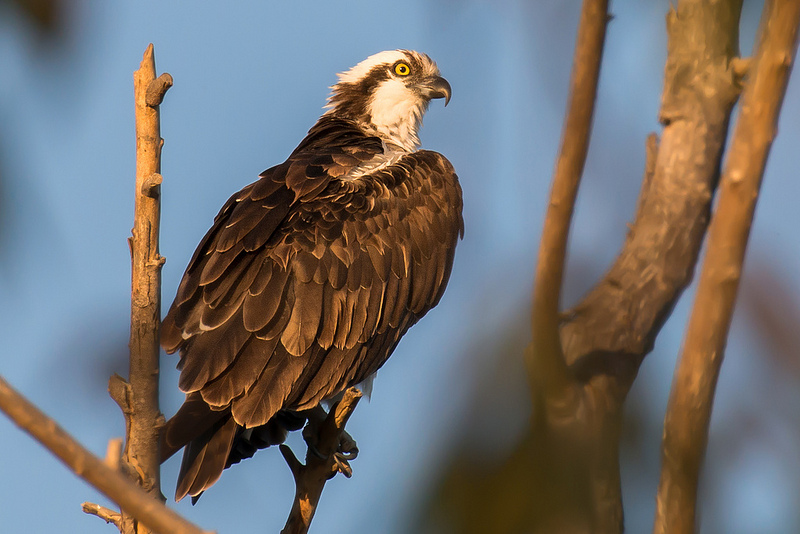 Hrishi Chandanpurkar CC BY-NC-SA 2.0
Kasjun CC BY-NC-SA 2.0
Baltimore Oriole
Icterus galbula
Turpial de Baltimore
Osprey
Pandion haliaetus
Águila Pescadora
Spring/Summer:






Winter:
Spring/Summer:






Winter:
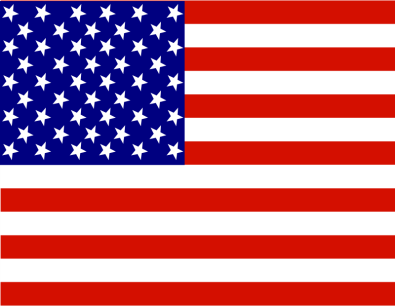 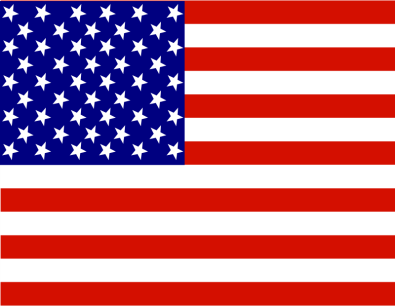 Maryland, USA
Maryland, USA
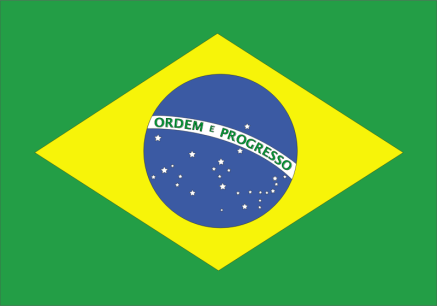 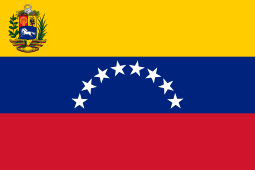 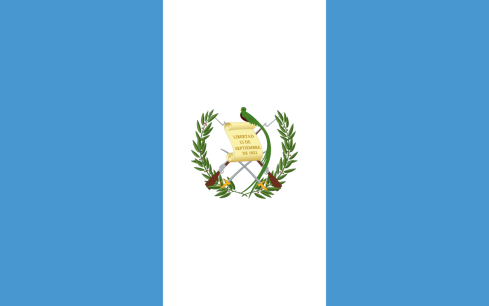 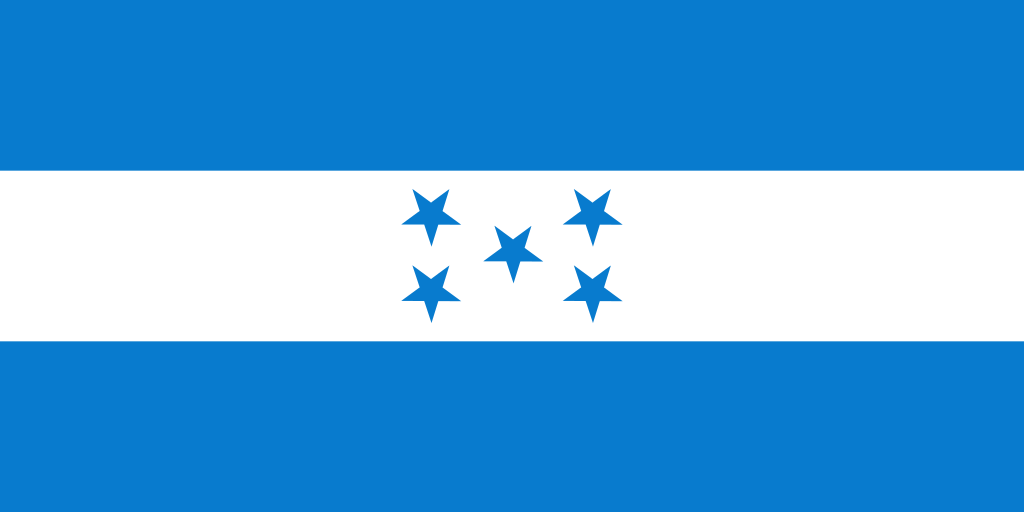 Brazil
Venezuela
Honduras
Guatemala
Wood Thrush
Ruby-throated Hummingbird
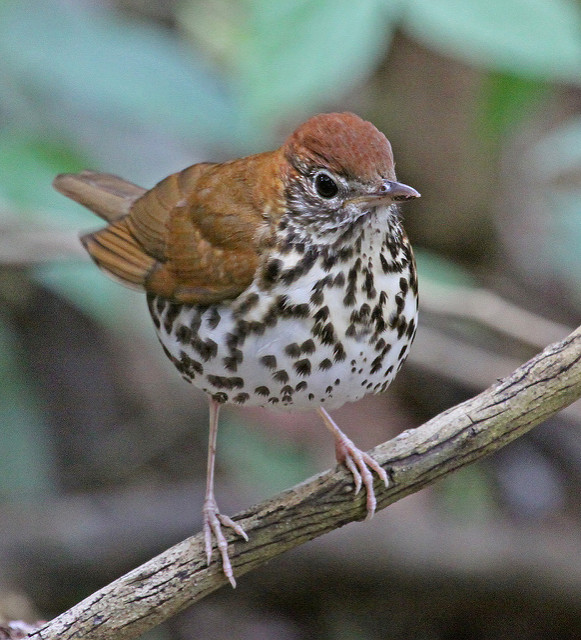 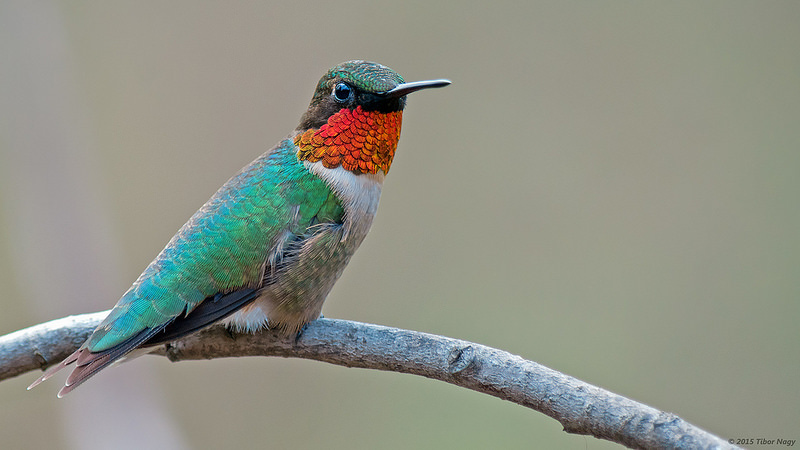 Jerry Oldenettel CC BY-NC-SA 2.0
Tibor Nagy CC BY-NC- 2.0
Ruby-throated Hummingbird
Archilochus colubris
Colibrí Gorjirrubí
Wood Thrush
Hylocichla mustelina
 Zorzalito Maculado
Spring/Summer:






Winter:
Spring/Summer:






Winter:
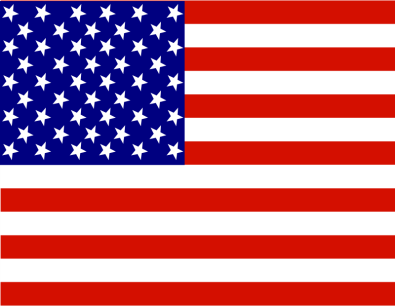 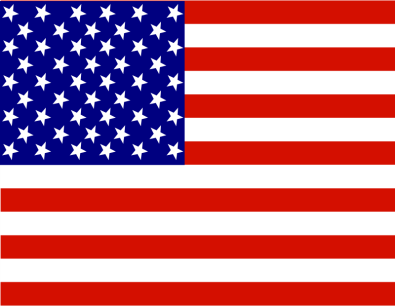 Maryland, USA
Maryland, USA
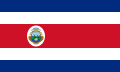 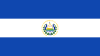 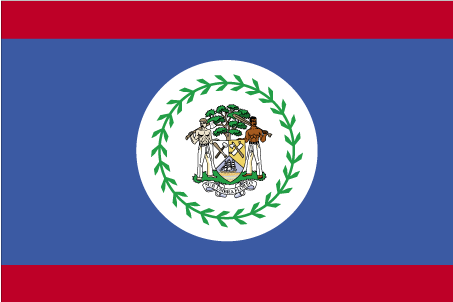 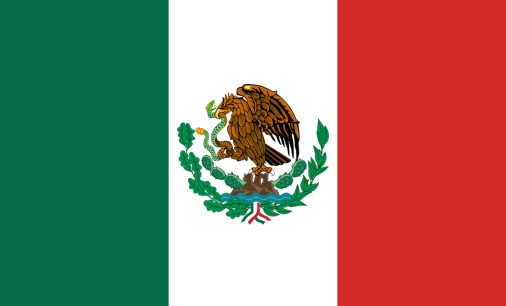 Mexico
Belize
El Salvador
Costa Rica